Жюри конкурса
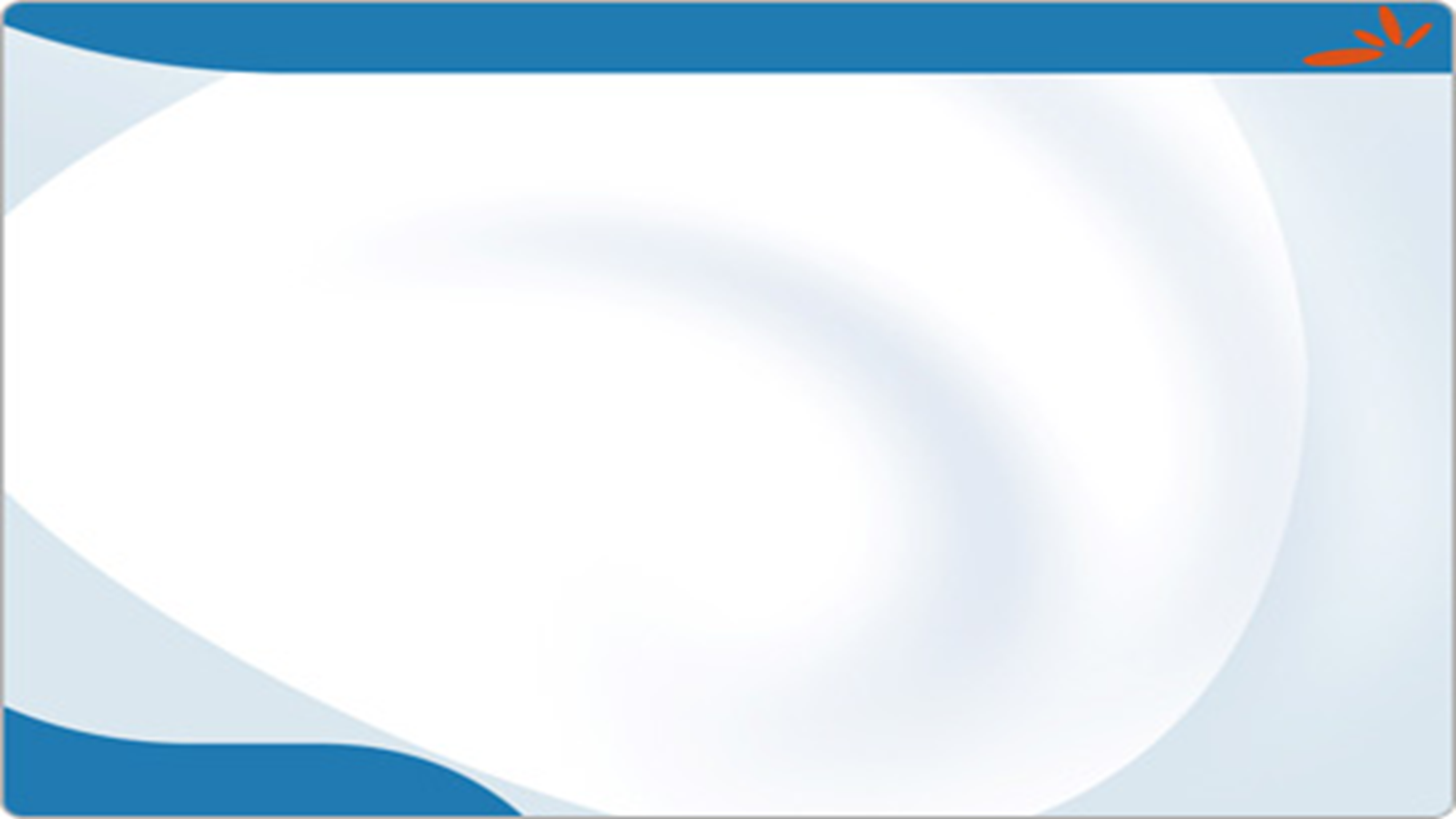 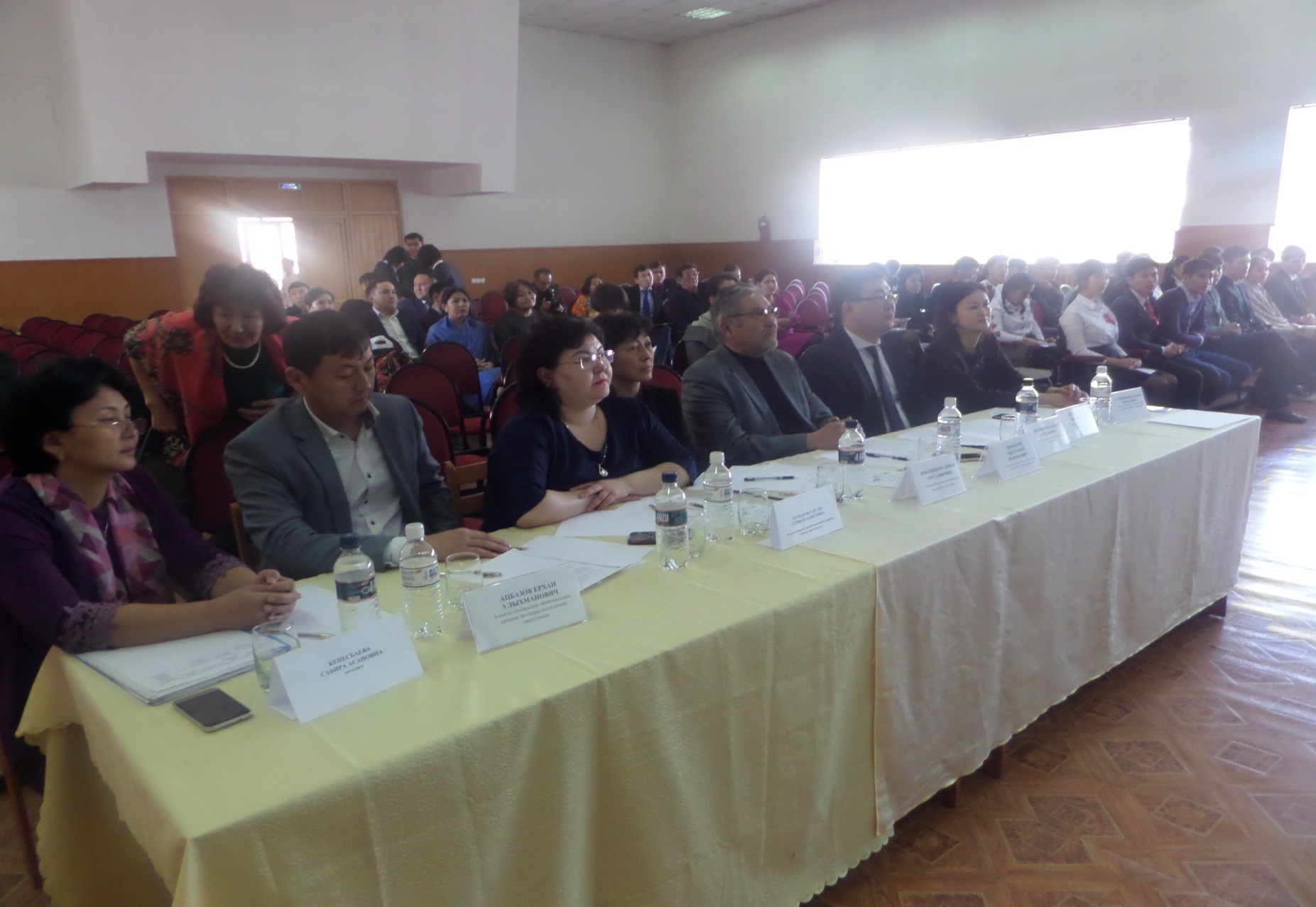 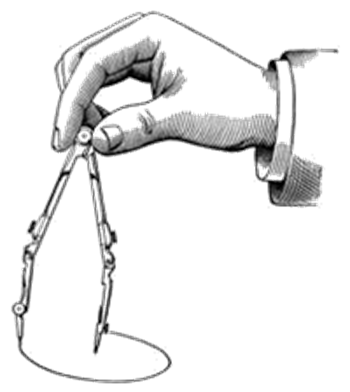 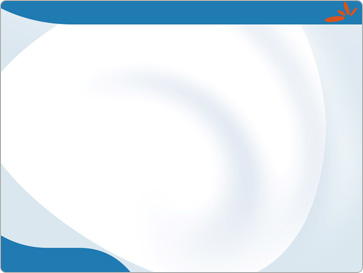 2 тур. Практическая работа
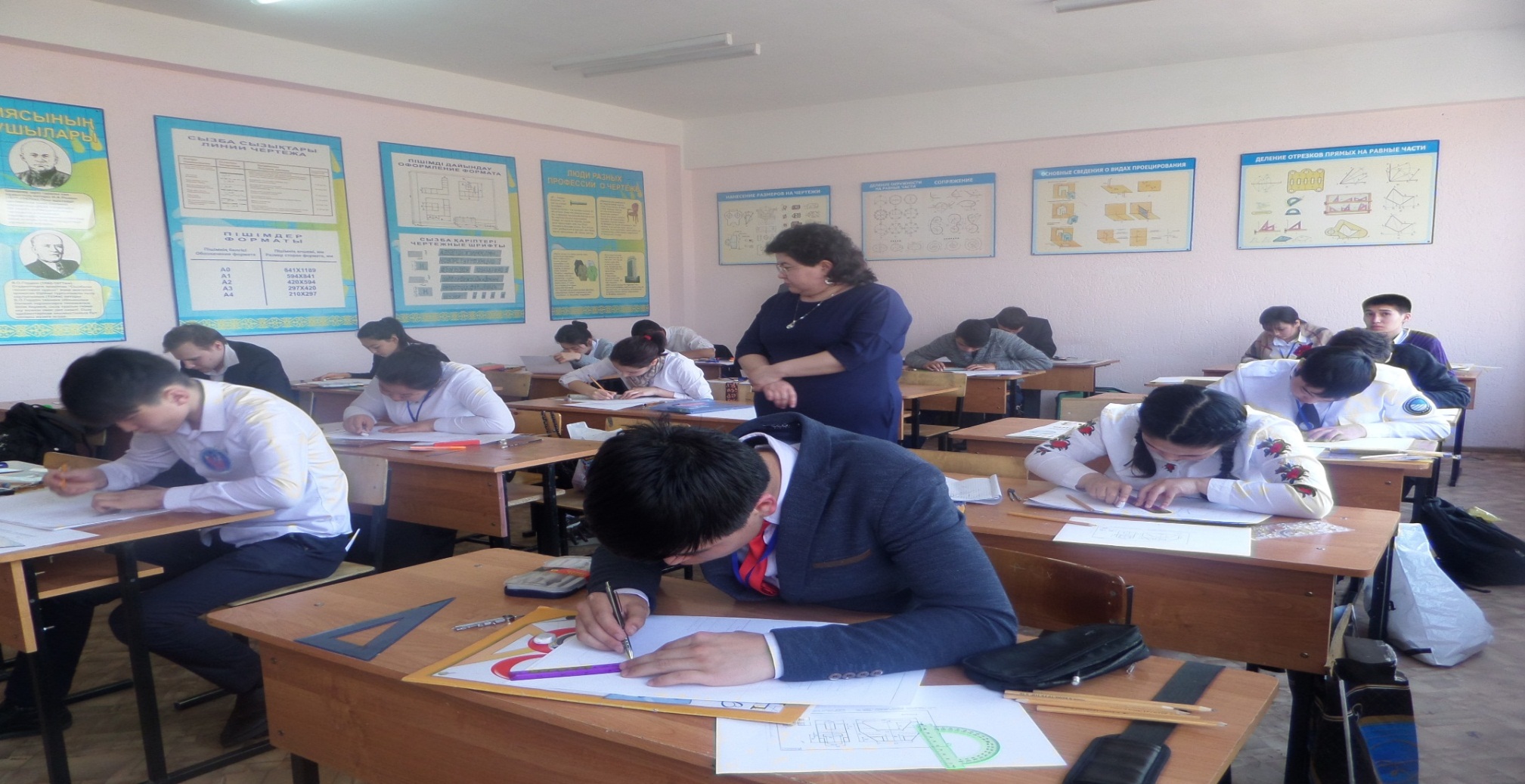 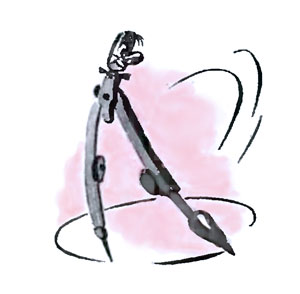 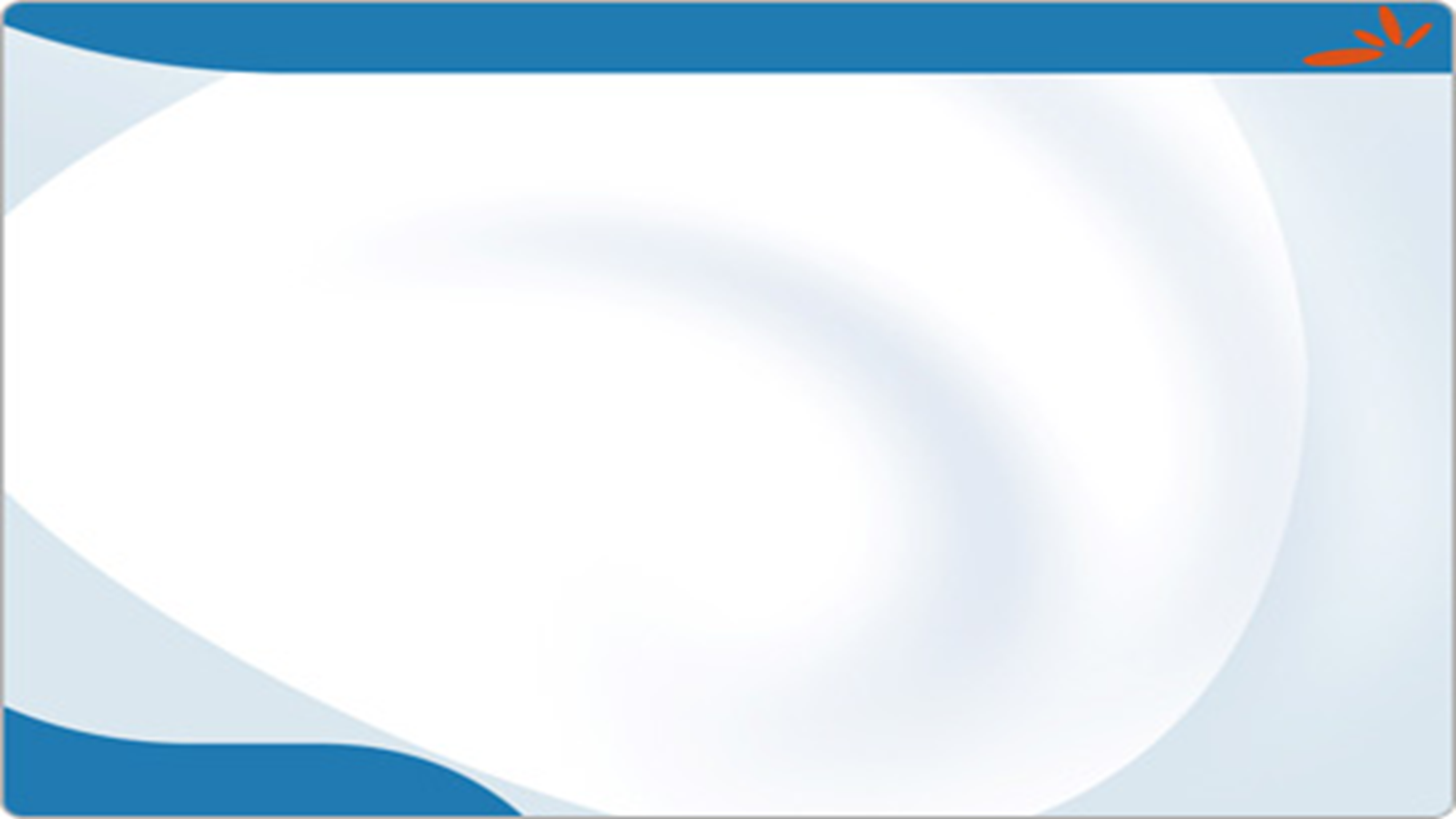 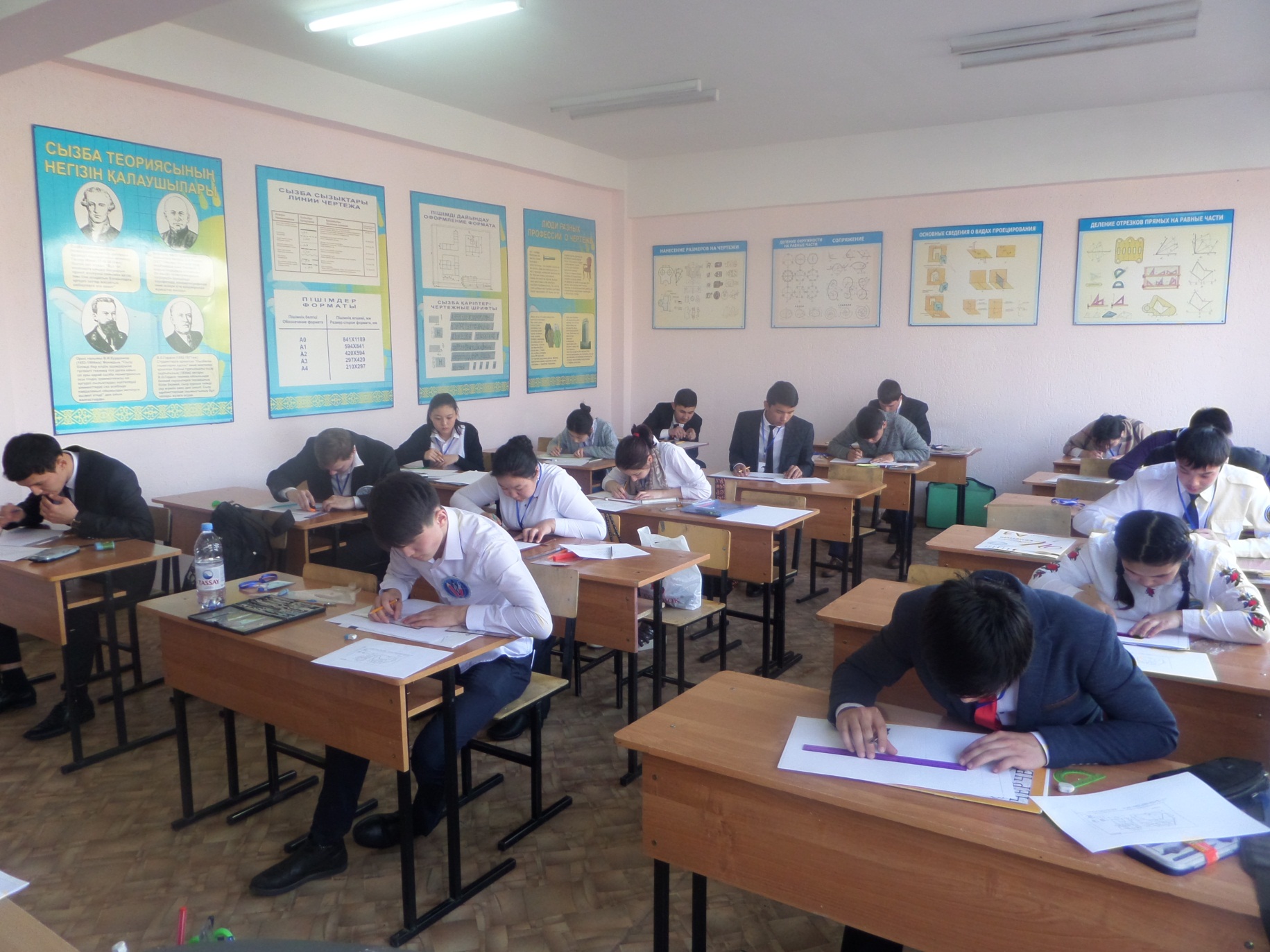 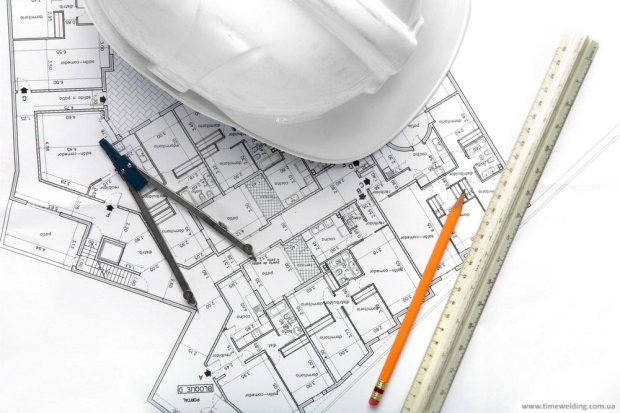 3 тур. Творческая работа.
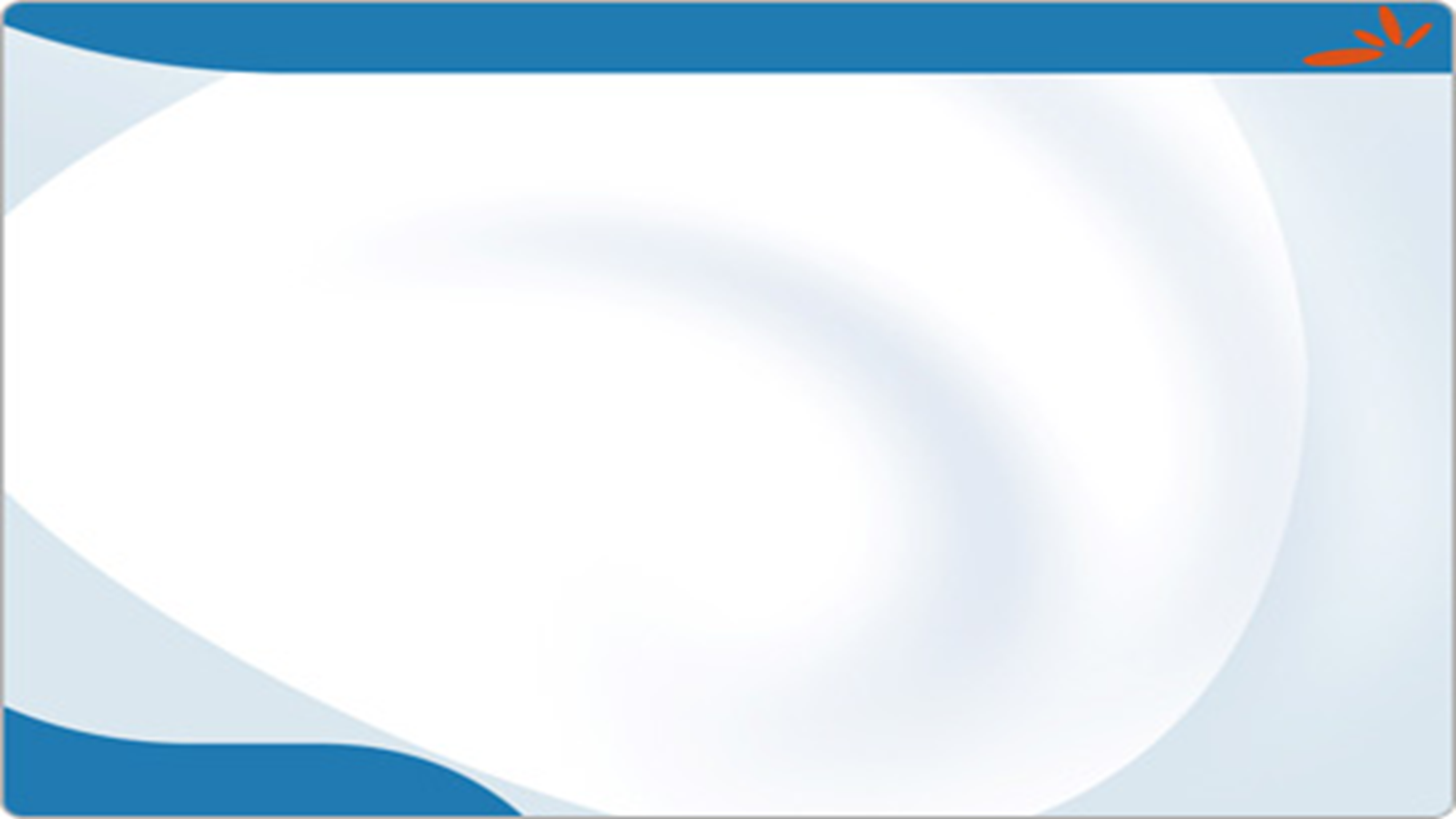 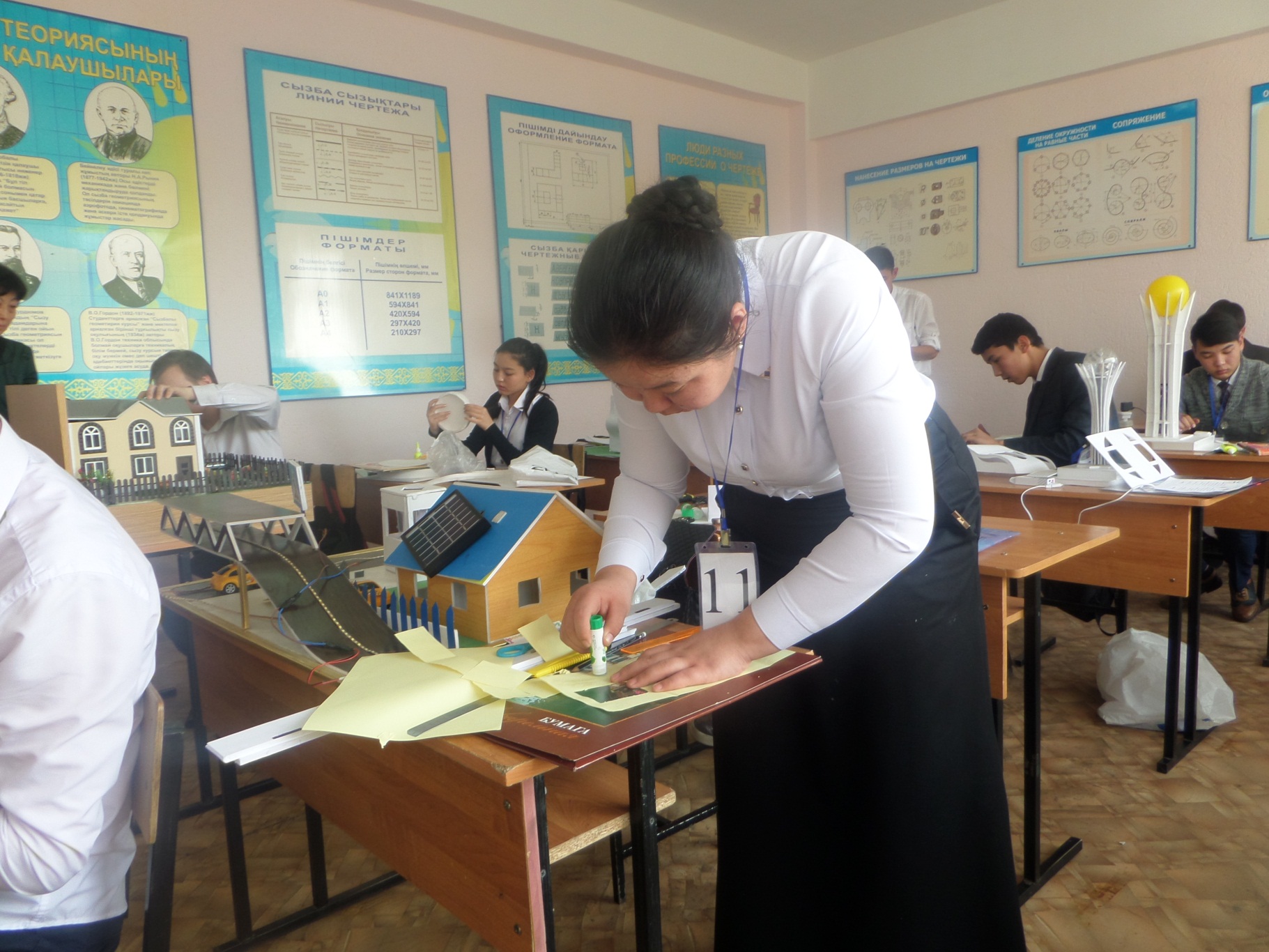 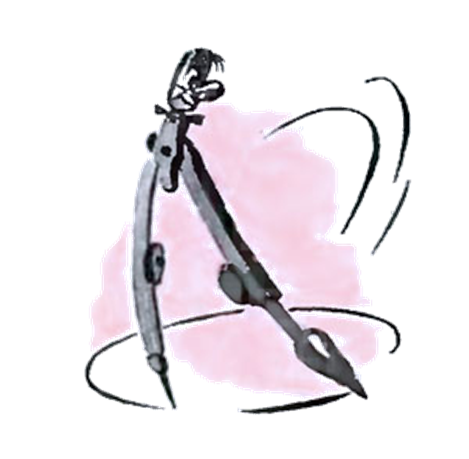 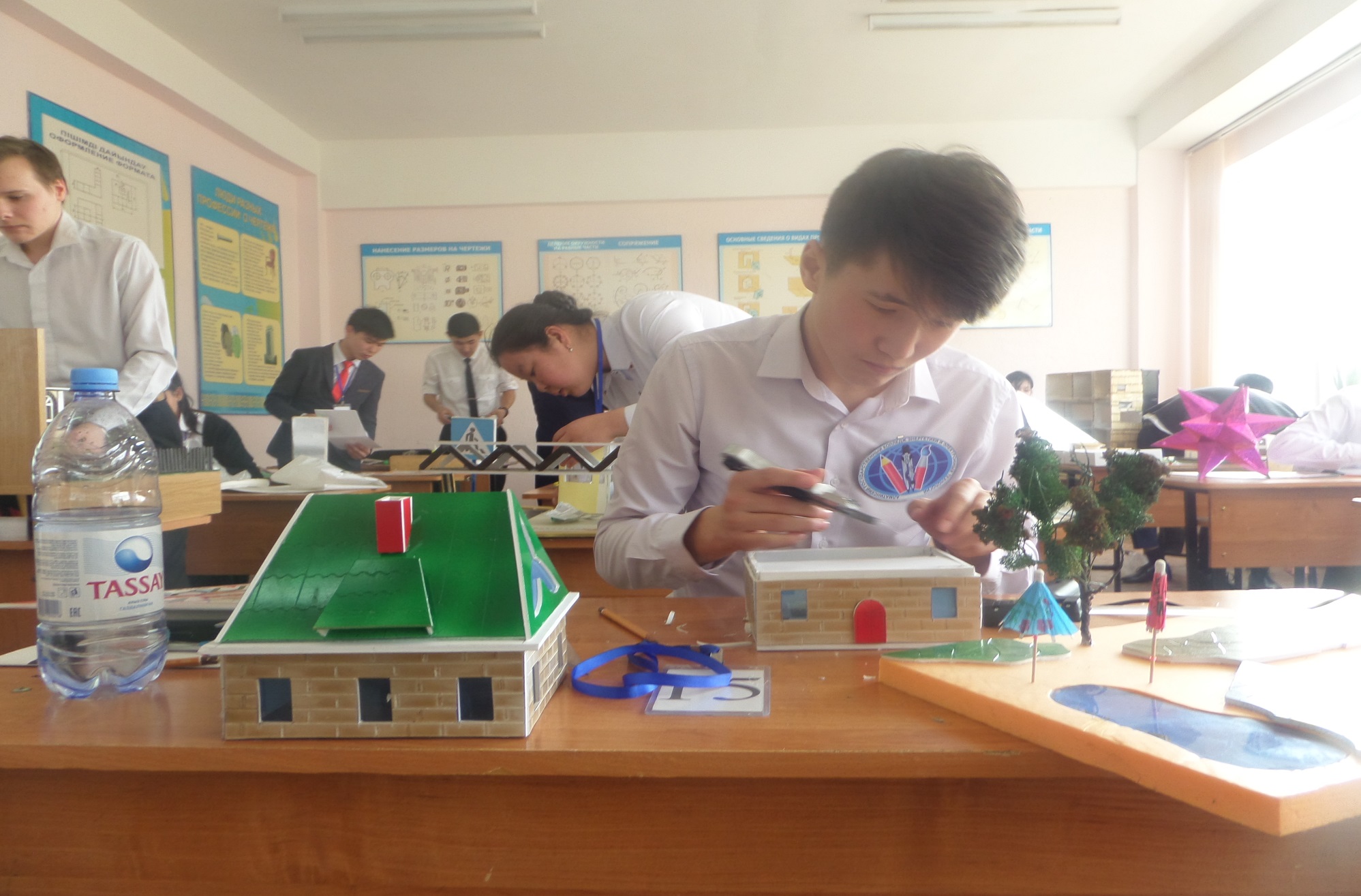 Награждение победителей конкурса
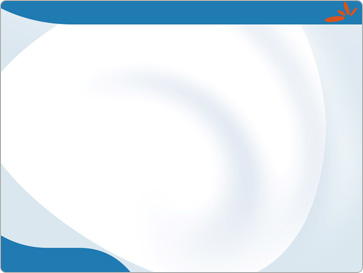 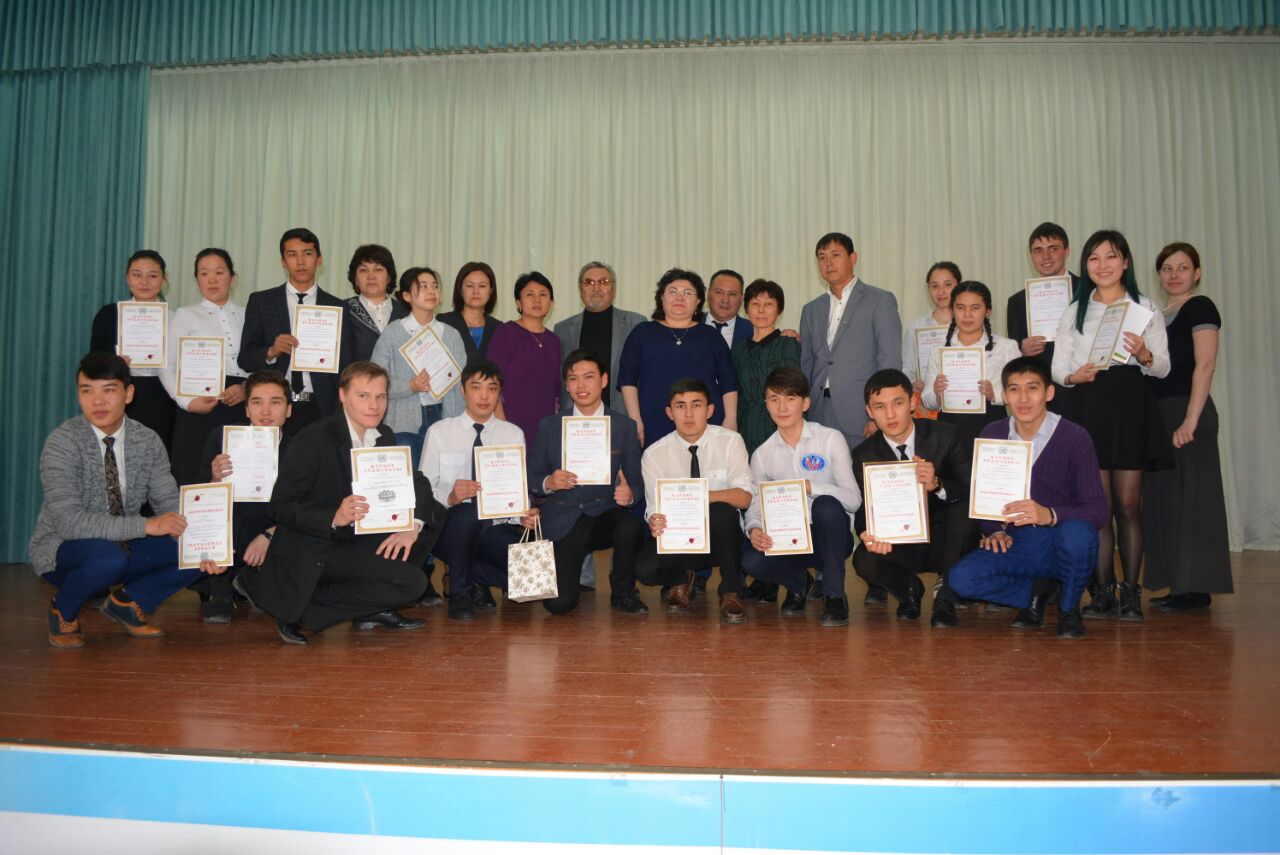 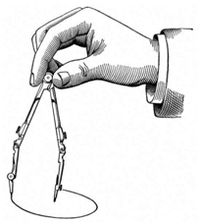